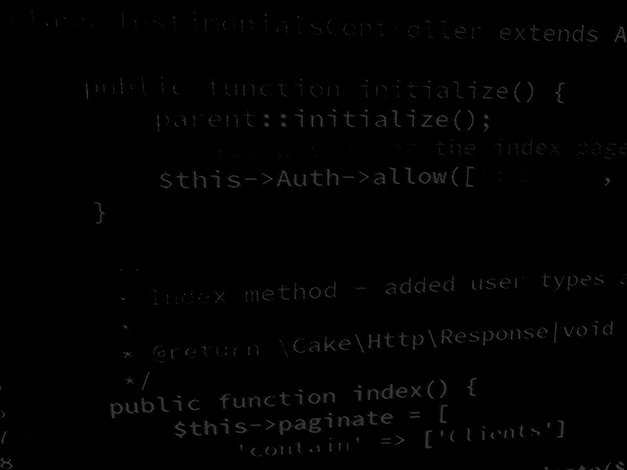 BSc Applied Computing
Data handling in Application developmentDevelopment environment setup
In this session…
Environment rationale
Why Java
Choice of IDE
About GitHub
Environment configuration
Software downloads
Editing environment variables
Environment testing
Testing with “Hello World”
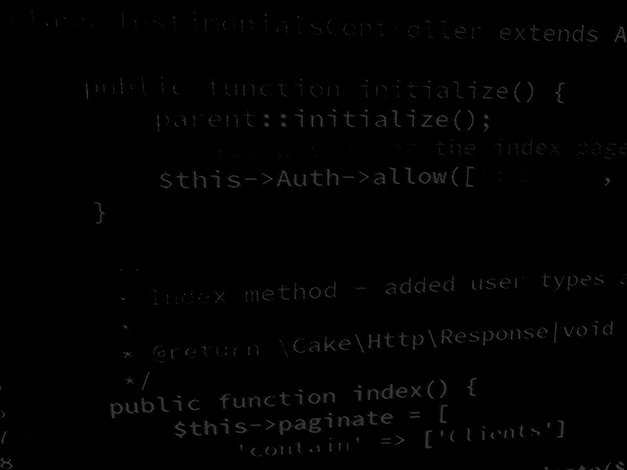 BSc Applied Computing
Environment rationale
Why Java?
Java is a very versatile, platform independent high level application programming language.
Most Java code is very similar to the C# equivalents.
Programmers with some C# experience should be able to translate between it and Java reasonably easily.
Experience with Java will improve your skill sets and your C.V.s.
Good choice for Socket Programming.
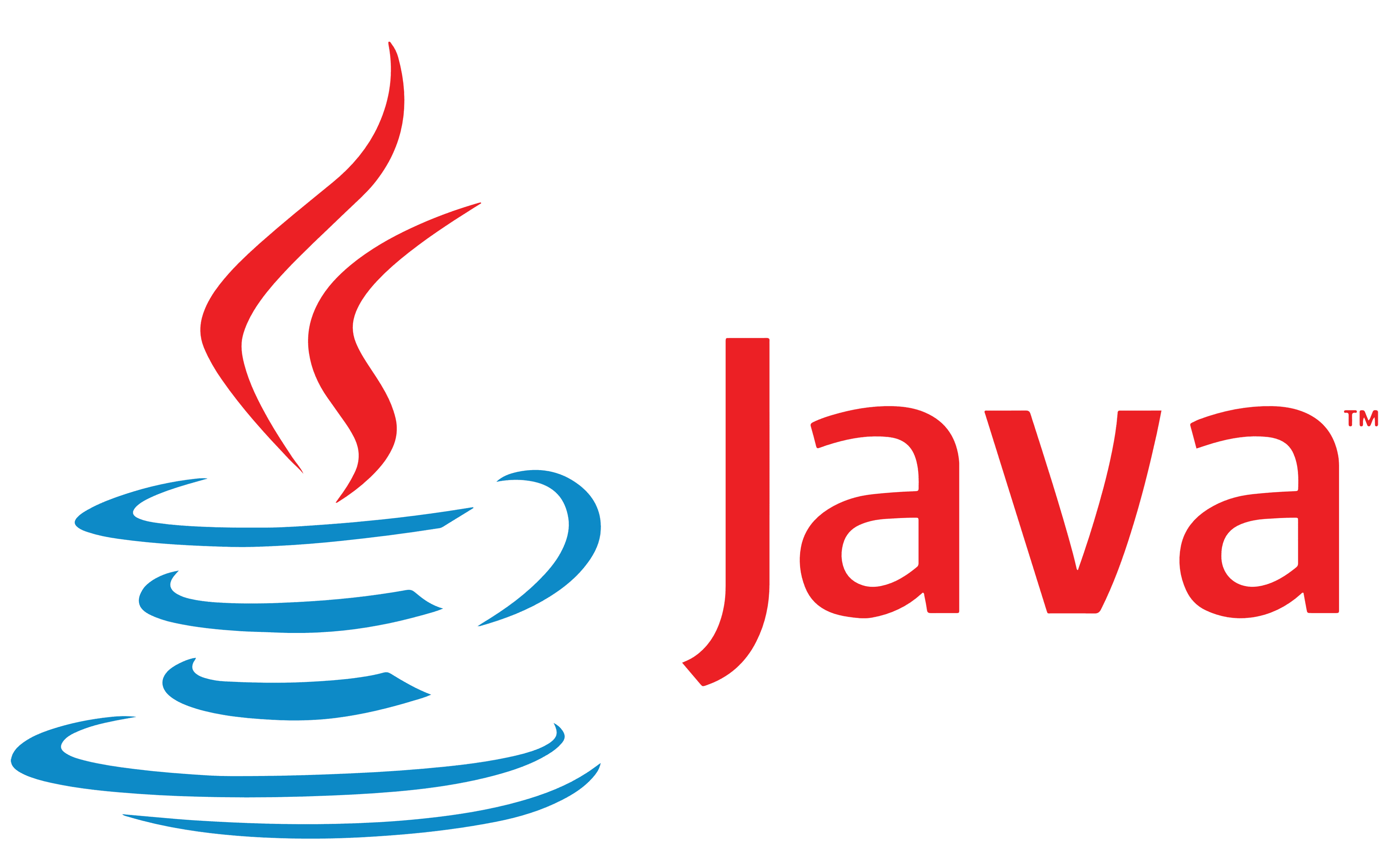 Choice of IDE
Variety of IDE choices for Java.
NetBeans and Eclipse are both popular.
Examples will use Visual Studio Code.
VS Code is also an effective IDE for HTML, CSS, XML, JSON, PHP, Laravel and JavaScript.
If we choose VS Code we can use one IDE for everything!
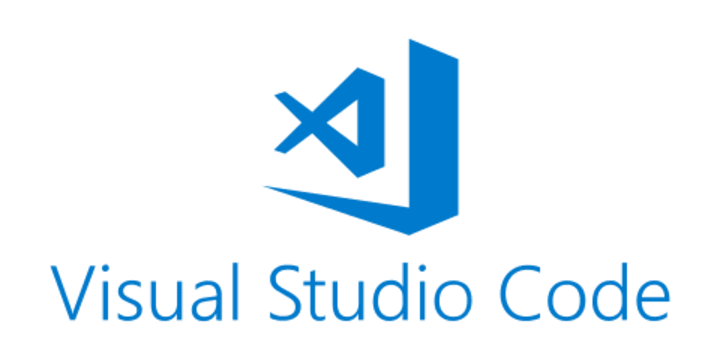 About GitHub
GitHub is a cloud version control system for software projects.
GitHub will provide cloud-based access to your code project.
GitHub’s version control will allow you to roll project back to the last committed version if you break something fundamental.
GitHub is free!
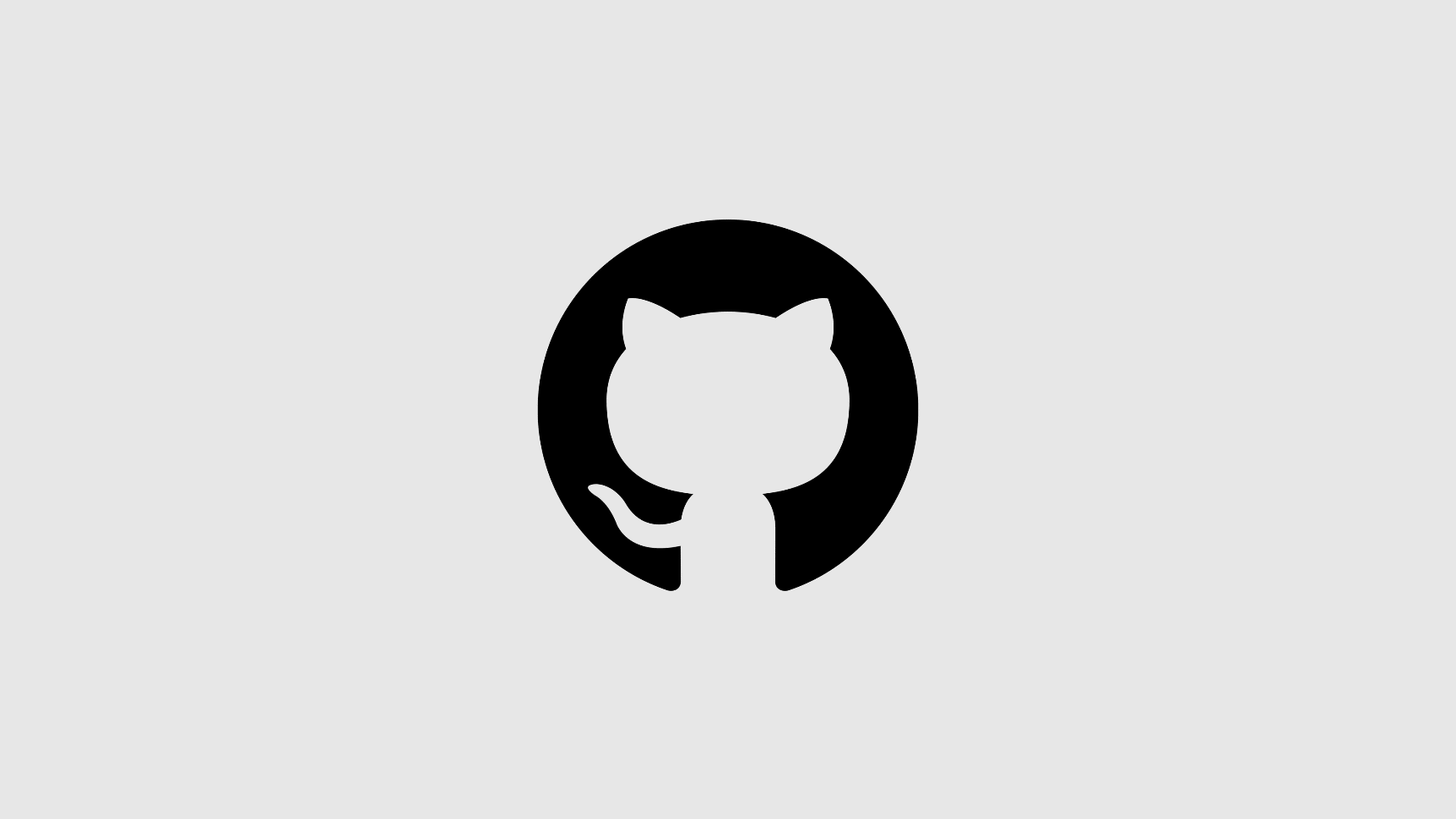 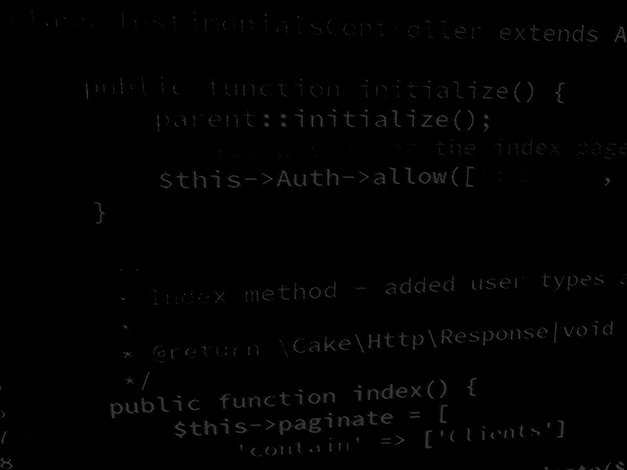 BSc Applied Computing
Environment configuration
Software downloads
Go to github.com and create an account.
Download and install GitHub desktop.
Open GitHub desktop and sign in with the account you created.
Download and install the latest Java Development Kit (the installer is easiest).
Add the JDK to the system environment (see next slide).
Download and install VS Code.
Install the VS Code Extension Pack for Java.
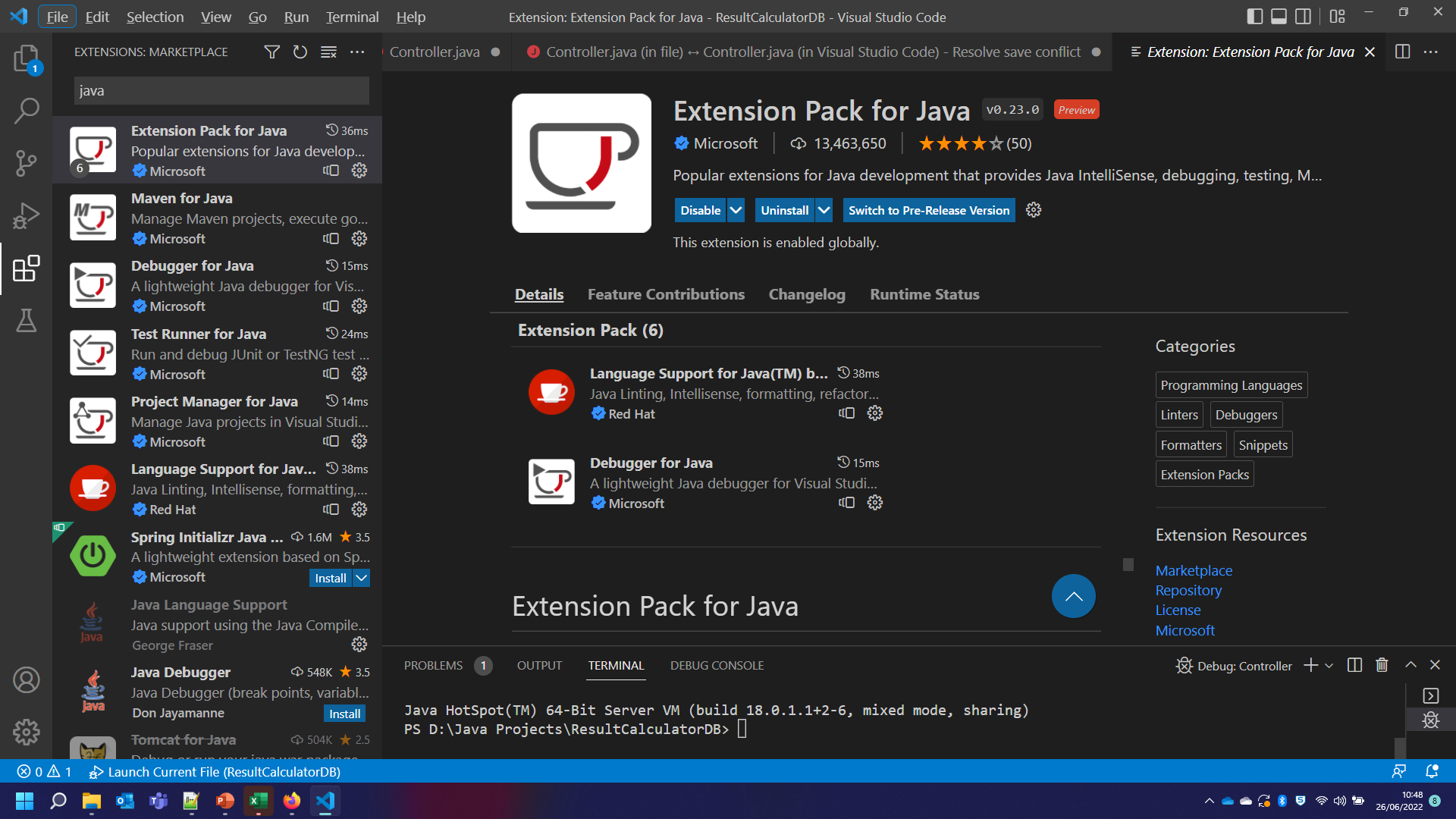 Editing environment variables
The following is for Windows (for Mac or other… Google it)*.
Open the search bar and type “env”.
Open the environment variables control panel.
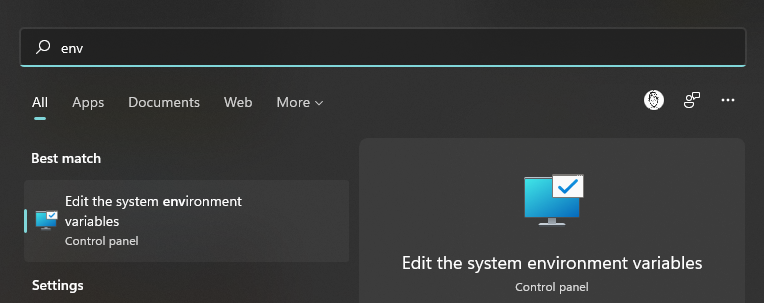 *You WILL find out how this is done (and it is largely the same as in Windows)
Editing environment variables
Press the Environment Variables button in the lower right.
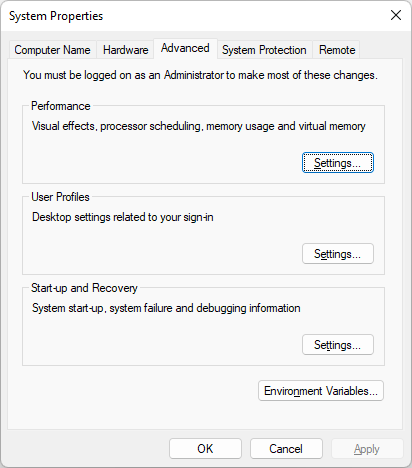 Editing environment variables
Select Path in User Variables for… and press the Edit button.
Press the New button and enter the path to the installed JDK folder.
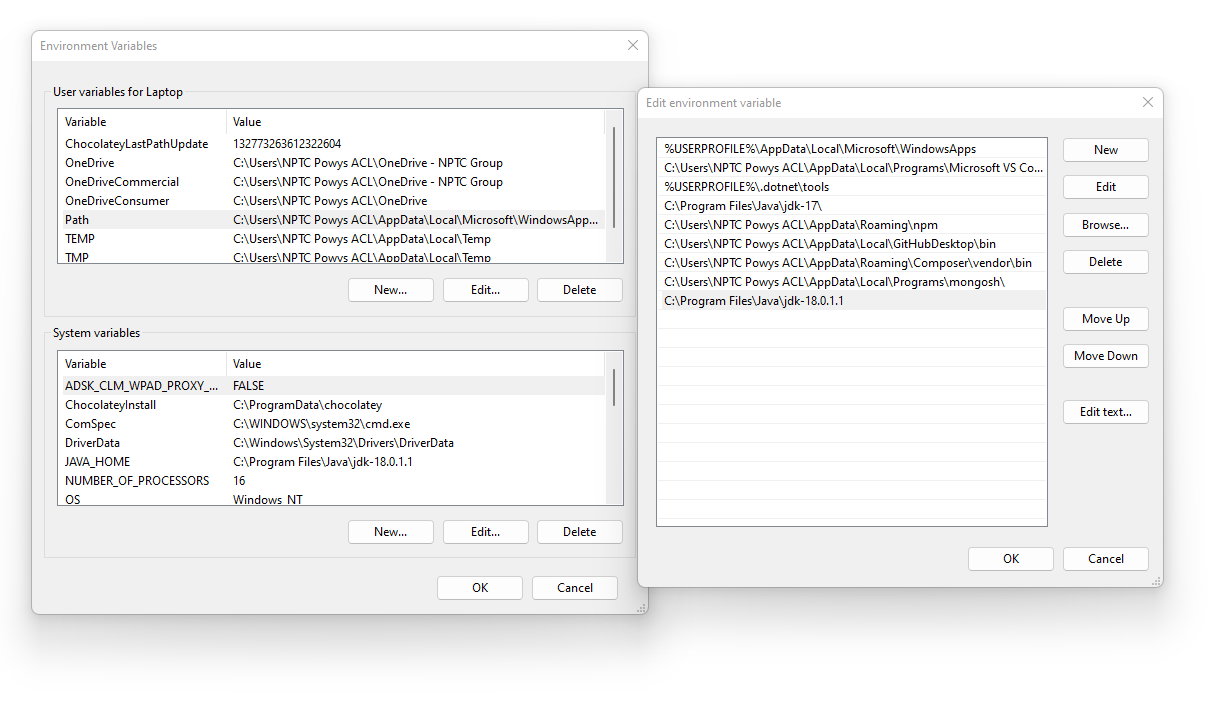 Editing environment variables
Repeat the last step and add the JDK to the System Variables Path.
Check for a JAVA_HOME variable, if not present, add with New...
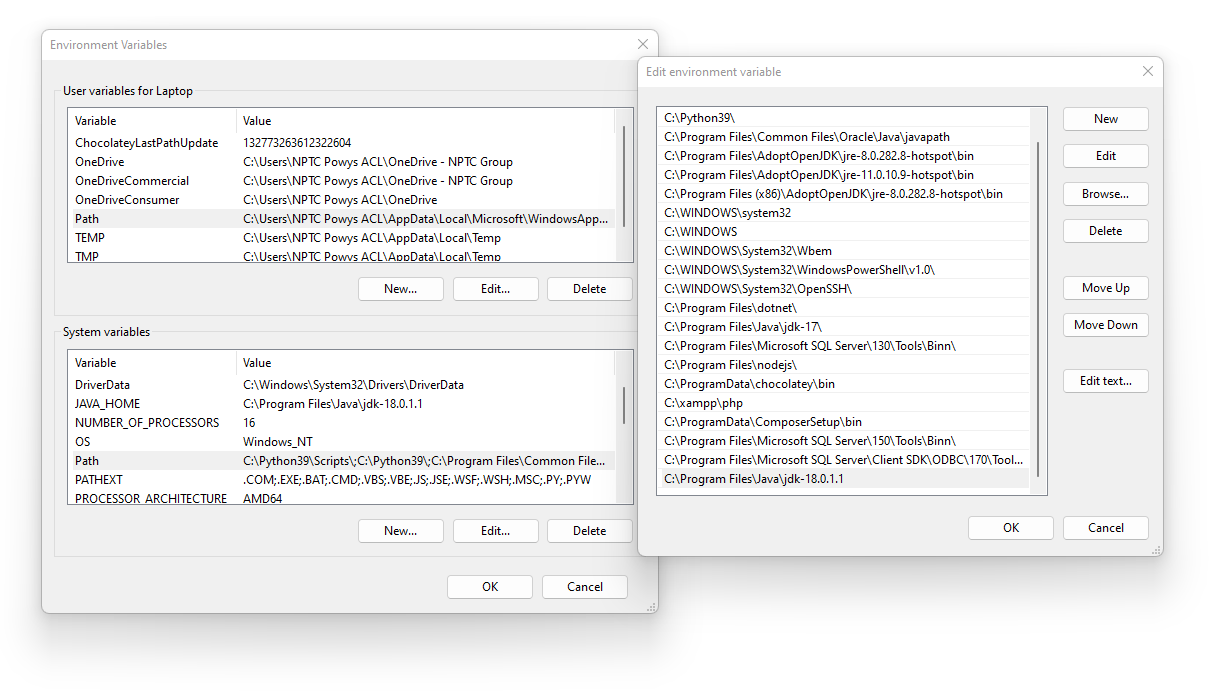 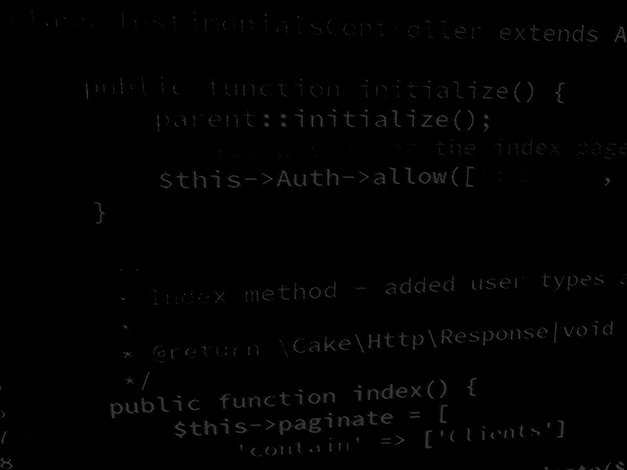 BSc Applied Computing
Environment testing
Testing with “Hello World”
Open VS Code.
Use CTRL+SHIFT+P or View > Command Palette..
Select Java: Create Java Project and then No Build Tools.
Select a folder and name the project HelloWorld (note, no space).
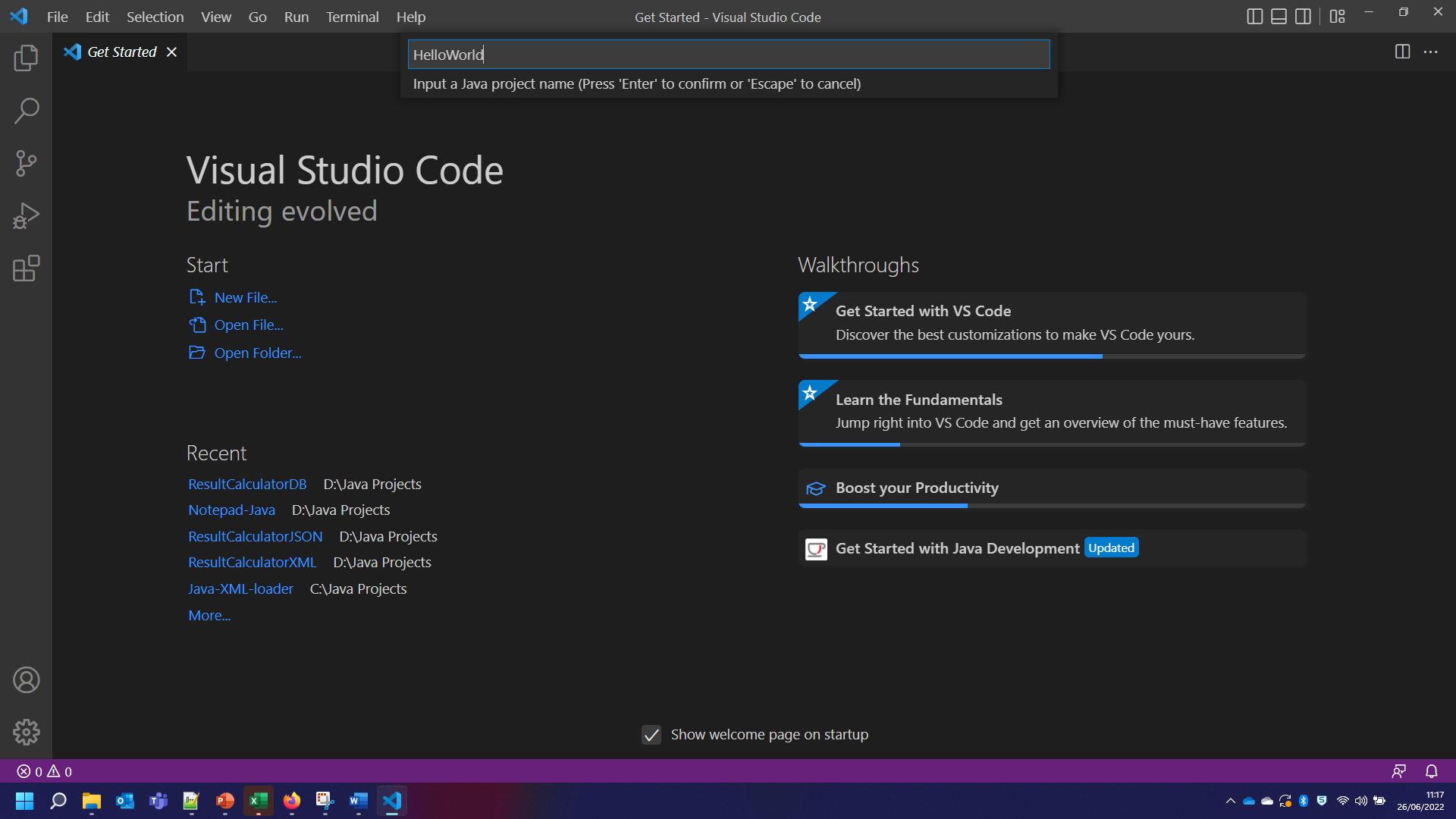 Testing with “Hello World”
VS Code builds the new project.
Open the Project Explorer from the left toolbar.
View the pre-built code in the src/App.java file. *
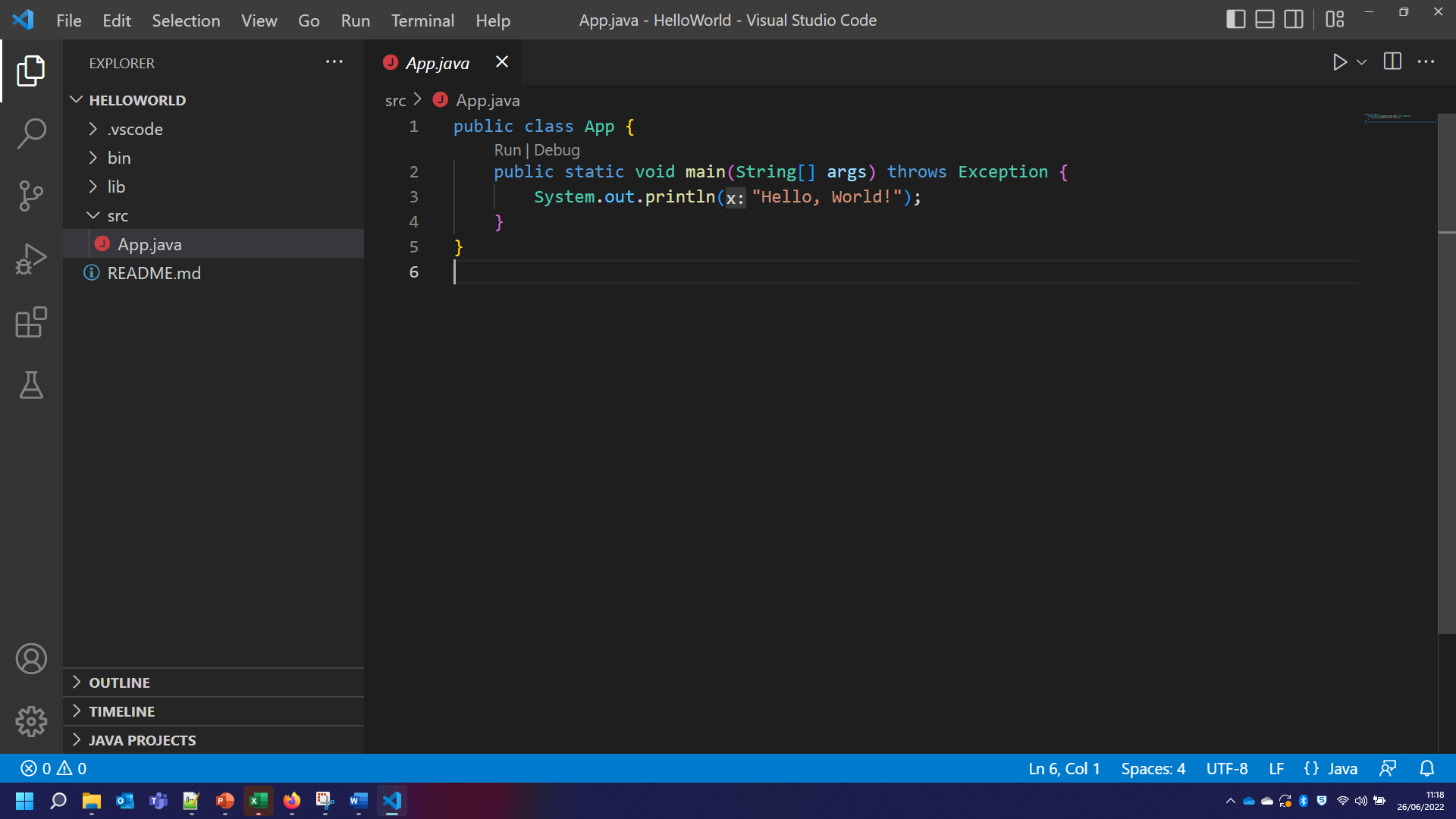 [Speaker Notes: In Java projects, all raw code is held in the src directory under the main project directory.  
The lib directory will be used to include 3rd party libraries in our projects.  
The bin directory is where the compiled code is placed before it is run.]
Testing with “Hello World”
To run the project it is best to build a launch.json file.
Open Run and Debug from the left toolbar.
Use the create a launch.json file control.
Run the project with the Start Debugging button.
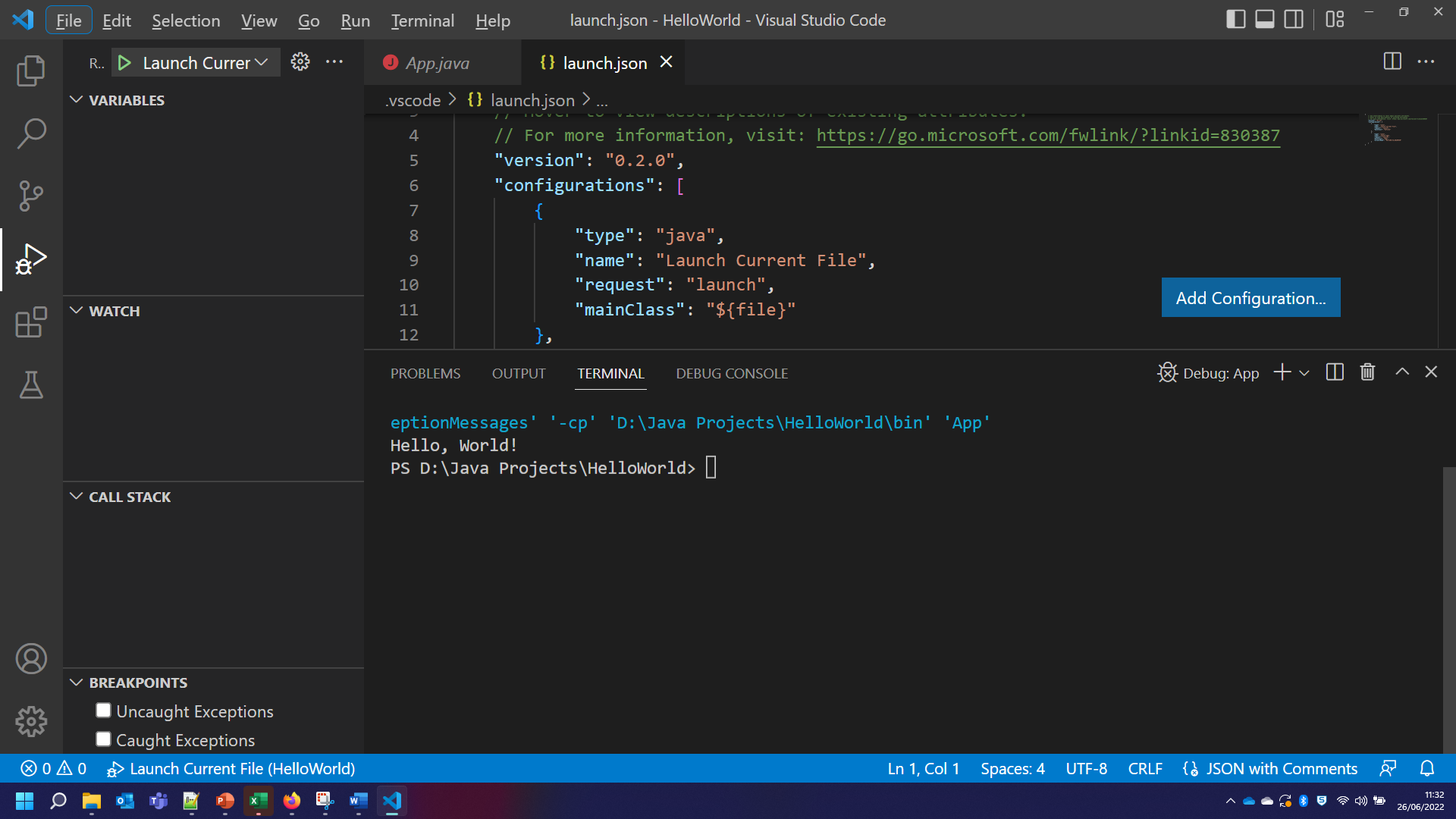 Any questions?
Next…
Notepad rebuild!